Stephensonové
Na rozvoji britské železnice se podíleli otec a syn Stephensonovi 
George Stephenson (1781 – 1848) 
Robert Stephenson (1803 – 1859)
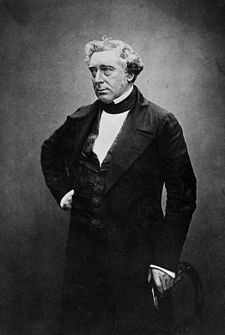 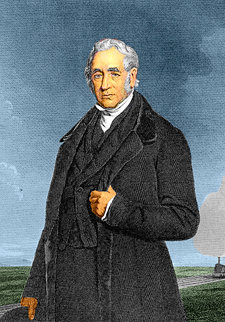 Josef Božek (1782 - 1835)
Český konstruktér a mechanik, tvůrce prvního parovozu (parního automobilu v českých zemích)
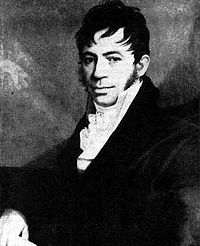 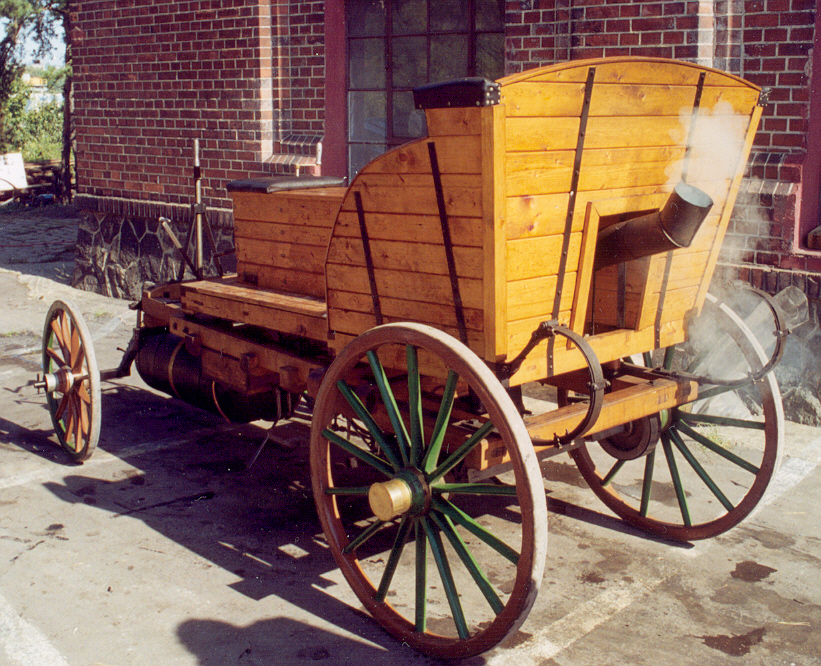 Tepelné motory - parní
PARNÍ STROJ: Vodní pára získaná v parním kotli se přidává střídavě na levou a pravou stranu pracovního válce a uvádí do pohybu píst 
http://www.parnistroj.czweb.org/schema.html 
Využití parního stroje: Parní lokomotiva, parníky (starší) 
Video (26 minut): https://www.youtube.com/watch?v=S4tlVOvZhyA 

PARNÍ TURBÍNA: Vodní pára o vysokém tlaku a teplotě získaná v parním kotli se přivádí na soustavu oběžných kol s lopatkami a vnitřní energie páry se mění v kinetickou energii otáčivého pohybu turbíny 
Využití parní turbíny: V tepelných elektrárnách, jako lodní pohon - parník, bitevní loď, jaderná ponorka
Tepelné motory – spalovací
ZÁŽEHOVÝ MOTOR: Pracovní látkou je směs benzinových par se vzduchem. Činnost motoru lze rozdělit na 4 doby: 
1) Sání: Sací ventil je otevřen, píst ve válci motoru se pohybuje a válec je plněn pracovní látkou. 
2) Komprese (stlačení): Ventily jsou uzavřeny a píst stlačuje směs. 
3) Výbuch: Jiskra mezi kontakty zapalovací svíčky zapálí směs a vzniklý plyn o vysoké teplotě a tlaku při svém rozpínání posouváním pístu koná práci. 
4) Výfuk: Otevírá se výfukový ventil a píst vytlačuje shořenou směs do výfukového potrubí. 

http://cs.wikipedia.org/wiki/Z%C3%A1%C5%BEehov%C3%BD_motor
Tepelné motory - spalovací
Zážehový motor dále rozdělujeme: 
A) Čtyřdobý spalovací motor (čtyřtaktní motor, čtyřtakt) - většina automobilů 
http://cs.wikipedia.org/wiki/Z%C3%A1%C5%BEehov%C3%BD_motor
B) Dvoudobý spalovací motor (dvoutaktní motor, dvoutakt) - Trabant, Wartburg 
https://commons.wikimedia.org/wiki/File:Two-Stroke_Engine.gif
C) Wankelův motor - Citroen, Mazda - užívání motoru bylo opuštěno kvůli rakovinotvorným olejům, které využíval k promazávání 
https://commons.wikimedia.org/wiki/File:Wankel_Cycle_anim_en.gif
Tepelné motory - spalovací
VZNĚTOVÝ MOTOR (Dieselův motor, diesel): Podobný jako zážehový, ale s vyšší kompresí. Místo benzínu využívá naftu.
Tepelné motory - spalovací
PLYNOVÁ TURBÍNA: Pracuje obdobně jako parní turbína. Pracovní látkou však není vodní pára, ale plyn, který vzniká hořením paliva, obvykle zemního plynu.
Tepelné motory - reaktivní
Reaktivní motory jsou založeny na principu akce a reakce. 
Historicky nejstarším reaktivním motorem je Herónova turbína (Herónova parní baňka)  









https://www.youtube.com/watch?v=qfcl2rEW_y8
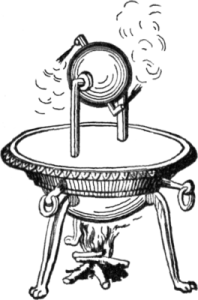 Tepelné motory - reaktivní
PROUDOVÝ MOTOR: Používá se v letectví – spaliny vycházející z motoru působí opačným směrem na motor letadla, tím je letadlo poháněno vpřed 

RAKETOVÝ MOTOR: Stejně jako proudový, ale kyslík si veze s sebou
Skupenství látek
Skupenství látky charakterizuje stupeň uspořádanosti částic v látce 
Rozlišujeme 4 základní skupenství: Pevné, kapalné, plynné, plazma  
Uspořádanost látky se mění s teplotou, proto i ke změnám skupenství dochází během tepelných změn 
Např. vodu můžeme běžně pozorovat ve 3 různých skupenstvích: pevný led/sníh, kapalná voda a plynná vodní pára
Pevné skupenství
Kinetická energie částic (energie obsažená v jejich pohybu) je menší než energie jejich vzájemného působení (přitažlivé a odpudivé síly) 
Částice tak jsou dlouhodobě uspořádány, příliš se nepohybují a lze je oddělit jen za použití určité síly 
Látka v pevném skupenství se nazývá PEVNÁ LÁTKA 
V pevném skupenství nacházíme vodu chladnější než 0 °C (při běžném atmosférickém tlaku) a také (při běžných teplotách kolem 20 °C) mnoho důležitých chemických prvků: všechny kovy až na jednu výjimku (kterou), dále uhlík, fosfor, síru, uran a mnoho dalších
Kapalné skupenství
Kinetická (pohybová) energie částic je přibližně shodná s jejich vzájemným působením 
Částice se uspořádávají do shluků, které se mohou vzájemně pohybovat 
Látka v kapalném skupenství se nazývá KAPALINA 
V kapalném skupenství nacházíme vodu mezi teplotami 0 °C a 100 °C 
Při běžných teplotách jen dva chemické prvky 
Do kapalného skupenství však můžeme chemické prvky převést: Např. železo zkapalníme (roztavíme) při 1538 °C, olovo již při teplotě 328 °C 
Naopak dusík zkapalníme zchlazením na -210 °C, hélium musíme zchladit až na -272 °C (přitom nejnižší dosažitelná teplota je jen o stupeň nižší)
Plynné skupenství
Kinetická (pohybová) energie atomů je znatelně vyšší, nežli jejich vzájemné působení 
Částice se pohybují volně 
Látka v plynném skupenství se nazývá PLYN, pokud do plynného skupenství uvedeme látku, kterou za obvyklých okolností potkáváme v jiném skupenství 
V plynném skupenství nacházíme mnoho základních prvků (vodík, dusík, kyslík, fluor) a sloučenin (oxid uhličitý, methan, amoniak, rajský plyn)
Plazma
Plazma je ionizovaný plyn tvořený nosiči volného elektrického náboje (elektrony a ionty) a obvykle i neutrálními částicemi (atomy, molekulami) 
Plazma se vyznačuje kolektivním chováním elektricky nabitých částic, které vytvářejí různá seskupení 
Plazma tvoří až 99 % pozorované hmoty Vesmíru 
Typickými mohutnými plazmatickými útvary jsou hvězdy 
S plazmatem se můžeme setkat v podobě blesku nebo polární záře 
Plazma vzniká buď za vysokých teplot, anebo pod vlivem elektrického pole – např. v zářivkách
Přeměny skupenství
Opakem tání je tuhnutí 
Opakem vypařování (varu) je kondenzace (srážení) 
Pokud z pevné látky přejdeme rovnou na plyn, je to sublimace, opakem je desublimace
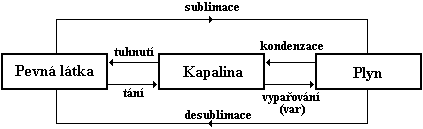 Fázový diagram vody
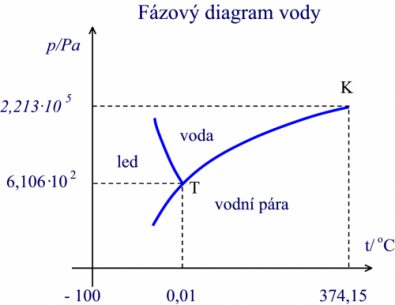 Fázový diagram vody
S klesajícím tlakem zvolna roste teplota tání ledu, zároveň klesá teplota vypařování vody 
Proto při mimořádně nízkém tlaku led sublimuje rovnou na vodní páru 
Trojný bod T – v laboratoři lze vytvořit podmínky, kdy voda je na hranici mezi třemi různými skupenstvími 
Kritický bod K – při teplotách nad 374,15 °C už naopak nelze vodní páru stlačit, kritický bod je tedy poslední teplota, za které jsme ještě schopni stlačením vodu zkapalnit
Běžně sublimující látky
Některé látky sublimují i za běžného atmosférického tlaku 
Jód – sublimace se využívá při jeho čištění 
Naftalen – využíván např. v kuličkách proti molům 
Salmiak (chlorid amonný) – podle jedné vyhlášky jde o látku toxickou a nebezpečnou, podle jiné může být přidáván do potravin jako regulátor kyselosti E510. 
Rozpor vysvětlen tak, že jeho výrazné aroma znemožňuje požití toxického množství 
Salmiak se využívá při výrobě lékořicových skandidávských bonbónů, úpravě lyžařských tratí nebo v dýmovnicích (směs salmiaku a řepného cukru)